Preliminary HWRF Diagnostics for Tropical Storm Erika 2009
Informal Presentation 
HWRF Meeting, Sept 24, 2009
Mark DeMaria and Brian McNoldy
1
Systematic Intensity and Track Errors
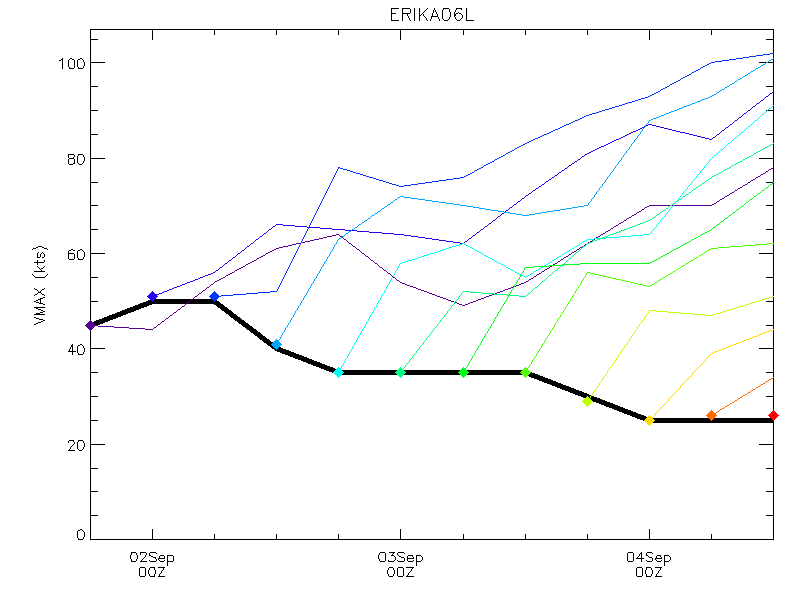 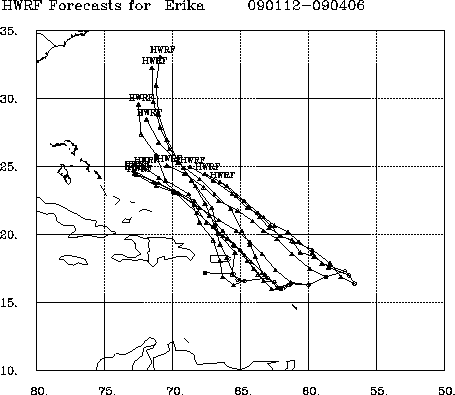 HWRF Intensity Forecasts                                     HWRF Track Forecasts
2
Average Shear Error and Bias
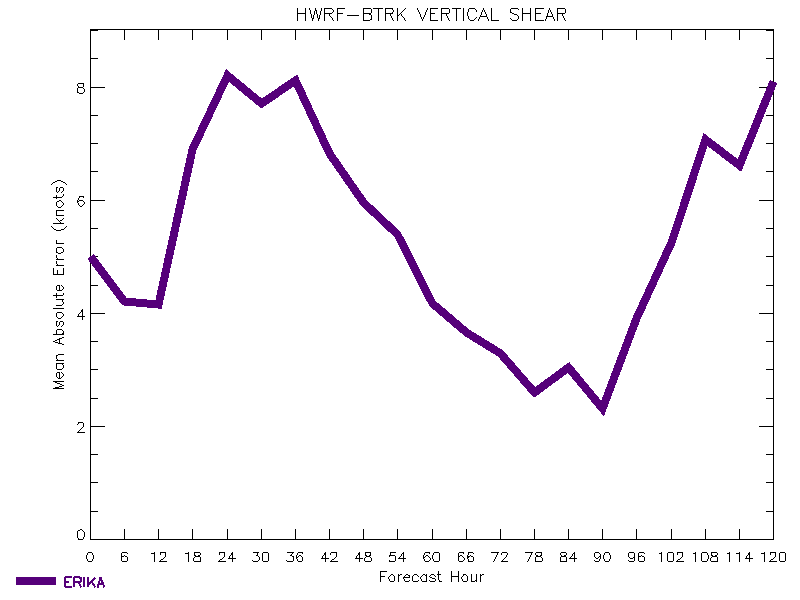 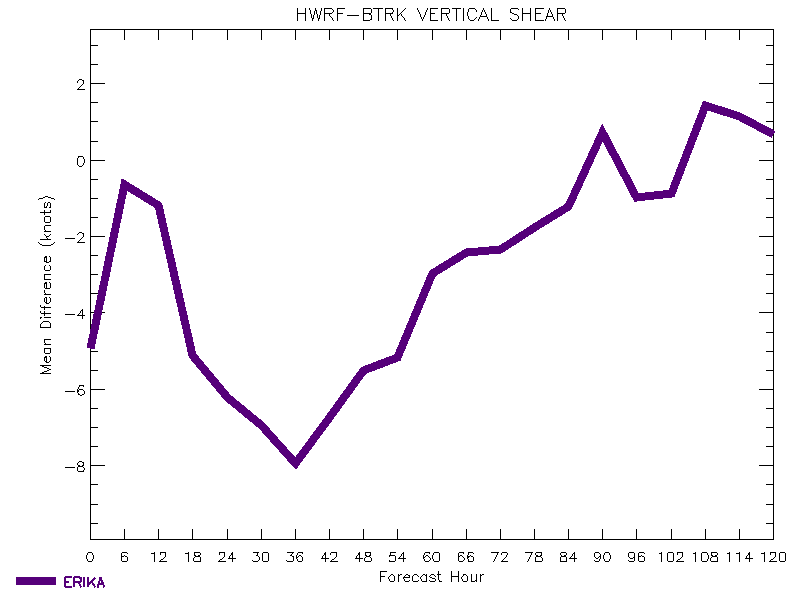 Mean Absolute Error                                              Bias
3
Shear from GFS analyses along observed track used as ground truth
Average SST Error and Bias
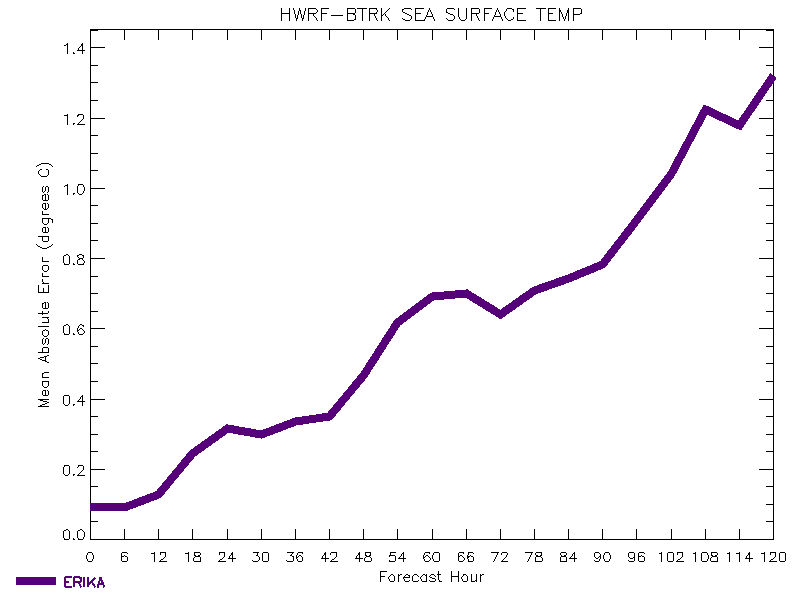 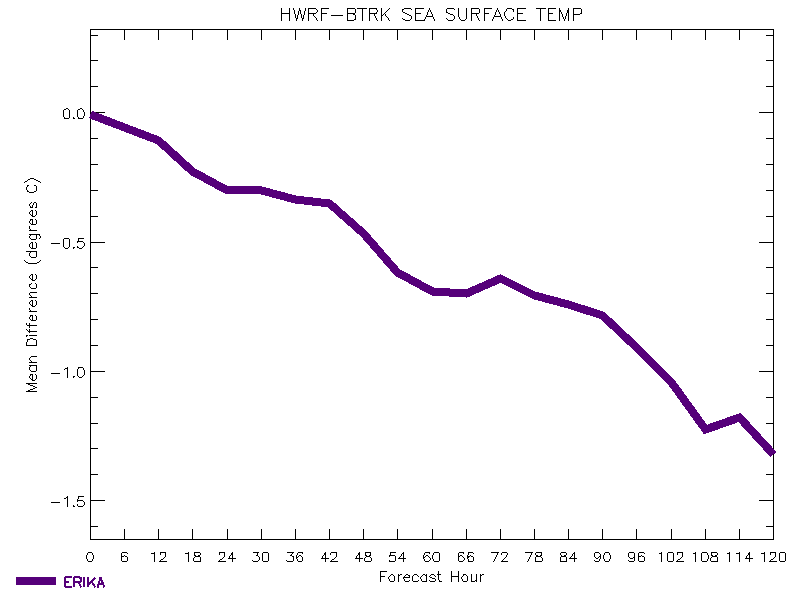 4
Forecast and Observed Moisture Structure
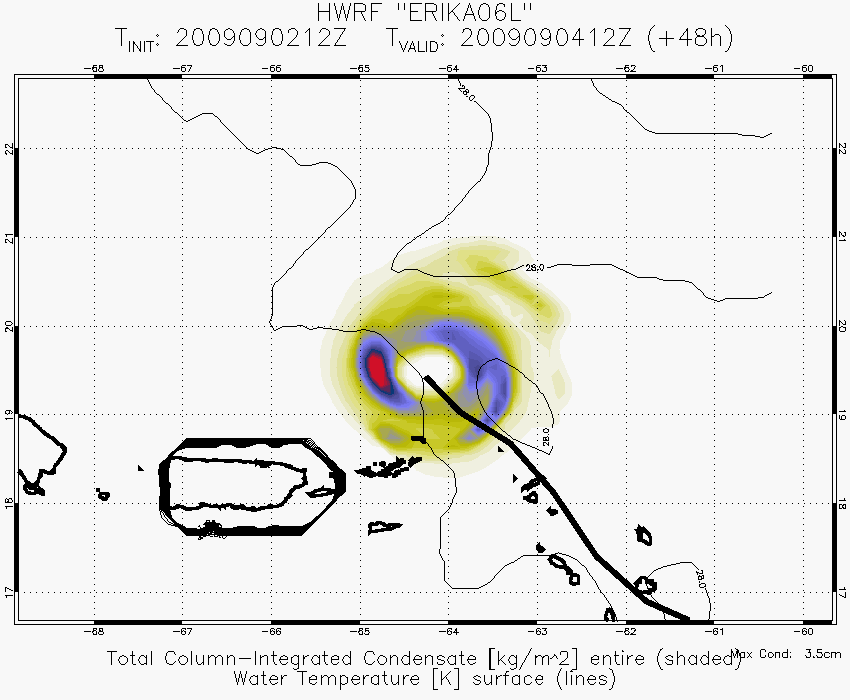 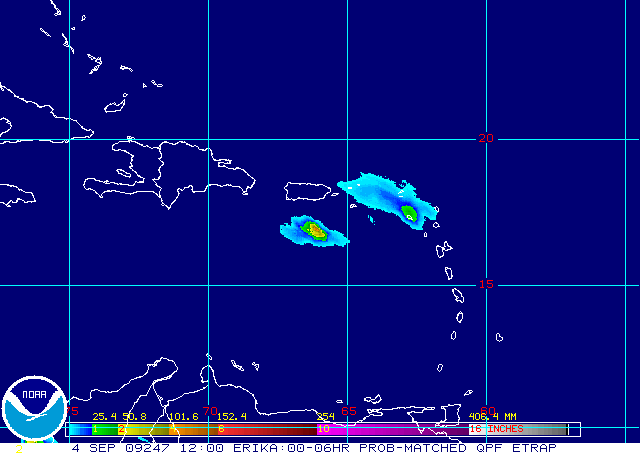 X
48 hr HWRF Forecast  Condensate
Valid 090412
6 hr Accumulated Precipitation 
From Microwave Satellite Imagery
5
Next Steps
Compare model and satellite precip estimates early in forecast periods
Compare time evolution of model and observed IR cloud top temperatures 
Apply steering layer analysis to compare model and observed storm structure
Variational method for determining optimal vertical weights for storm motion
Weights related to vortex vertical structure
Apply to HWRF model and GFS analyses
6